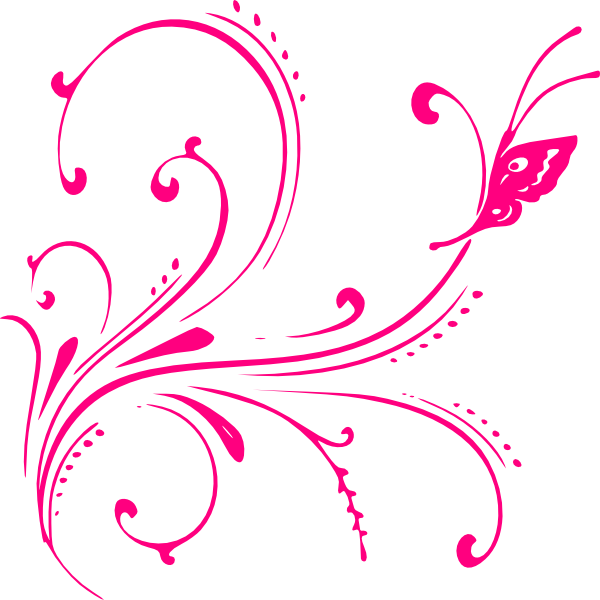 Welcome to my presentation
Presented by
Prashanta Banik
TOI: Batch 27
I.D: 09
English Teacher
Bamoi Model High SchoolBamoi, Lakhai, Hobiogonj

Cell: 01839-743939
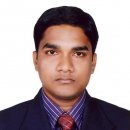 English For Today
Grade:  Nine/Ten
Unit:  12
Lesson : 01
Section: A
Student: 50
Learning Outcome

After we have Studied the lesson, we will able to…..

Enrich vocabulary
Explain Present Tense
Participate in conversation
Share personal views
Write transportation in Bangladesh
Lets enjoy a video
Vocabulary Development
Grammar 

Simple present tense 	structure
Sub+verb(s/es)+obj
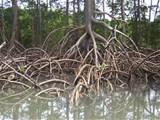 Topic NameRoots
Lesson Name
My Roots
Silently Read Section ‘B’ & try to solve Section‘C’
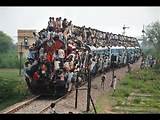 Pair work
Again read the section ‘B’ then Talk about question Section ‘C’ with your partners.
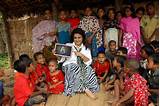 Possible Problems & Solution about two Sections
B & E…..
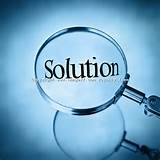 EvaluationMake a chart the types of Roots
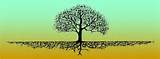 Home TaskWrite a paragraph on Transportation in Bangladesh
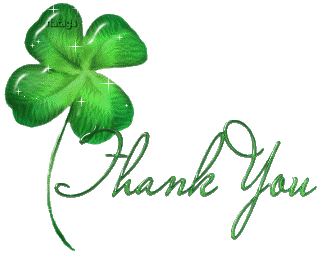